Water pollution
Presented by
A v r Gajapathi Raju
Lecturer in chemistry
Department of chemistry
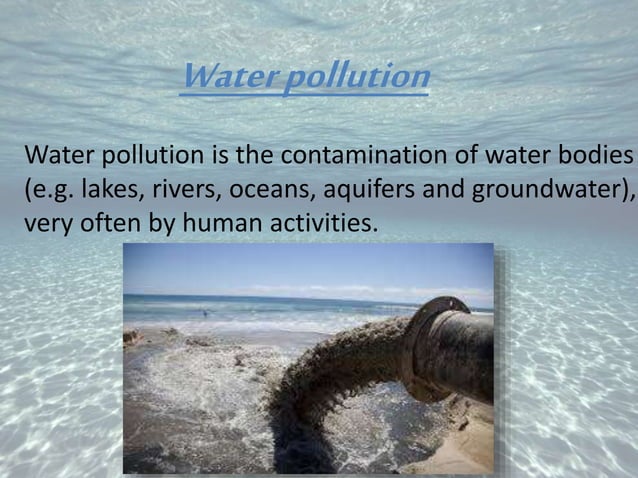 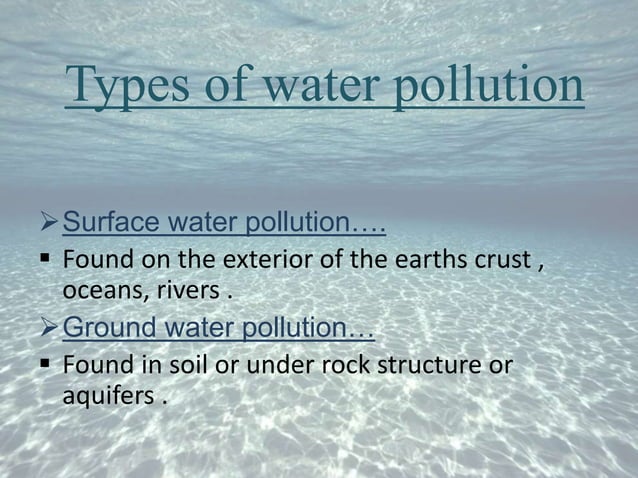 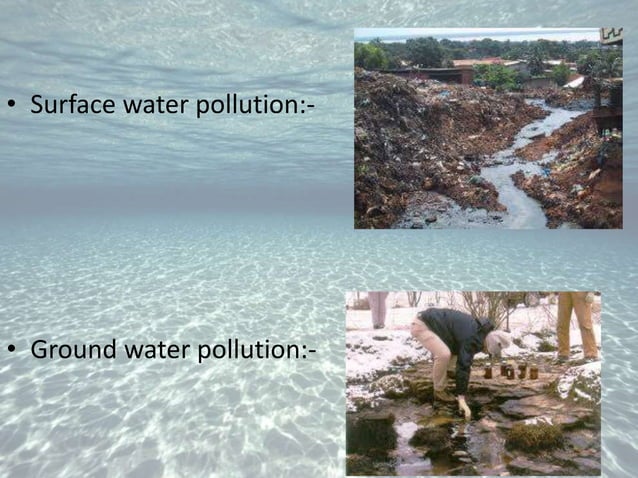 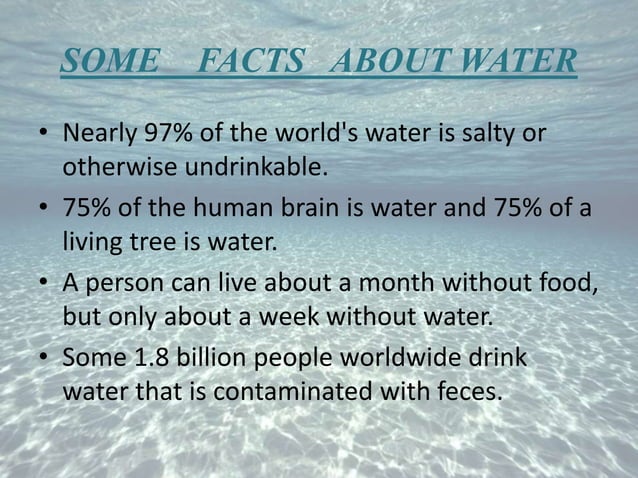 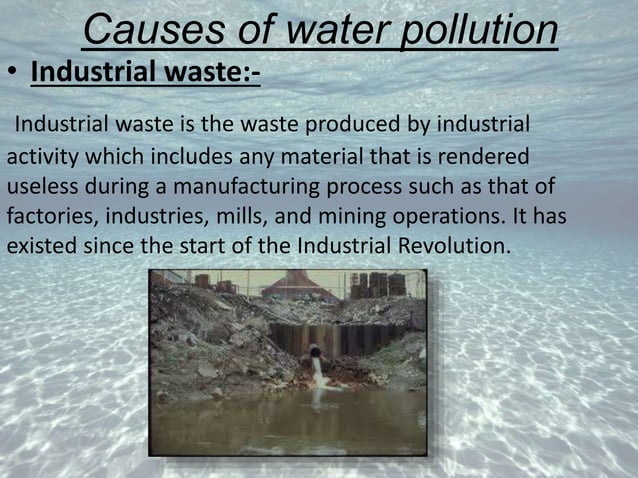 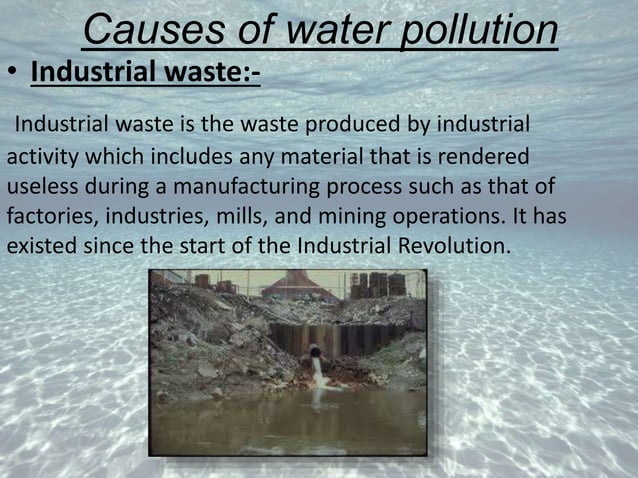 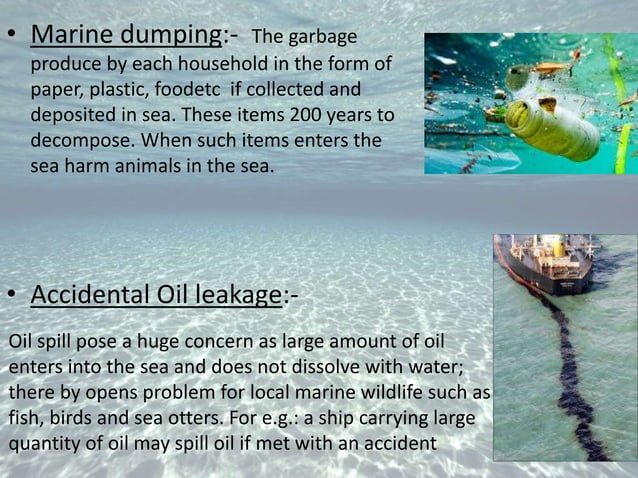 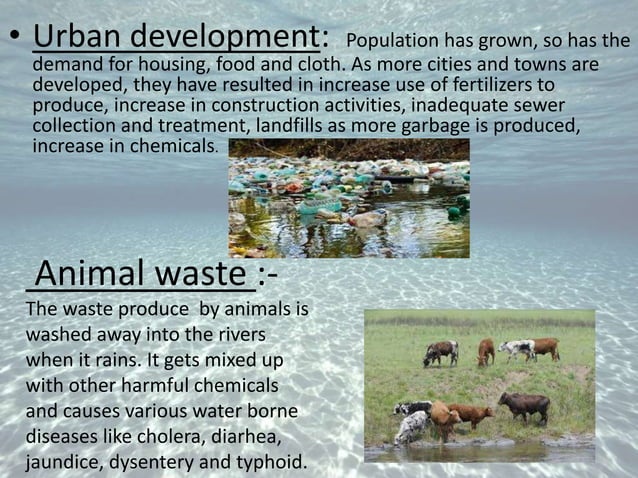 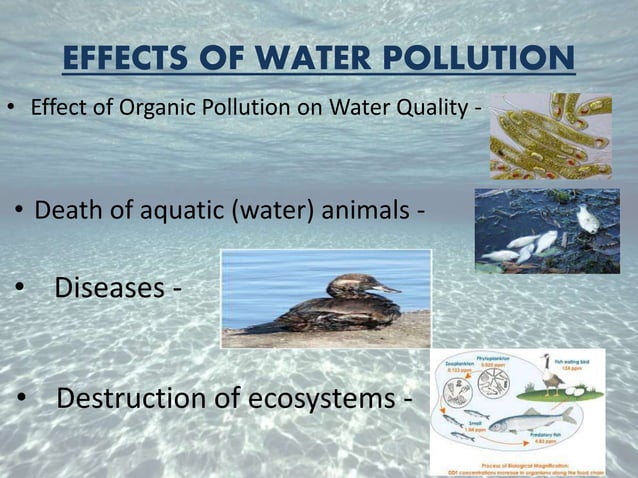 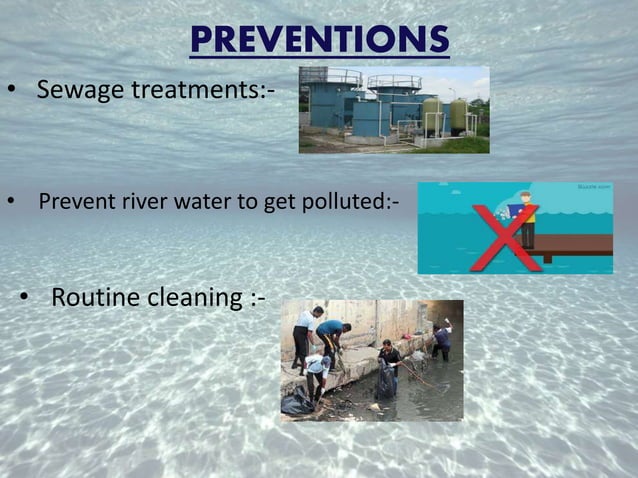 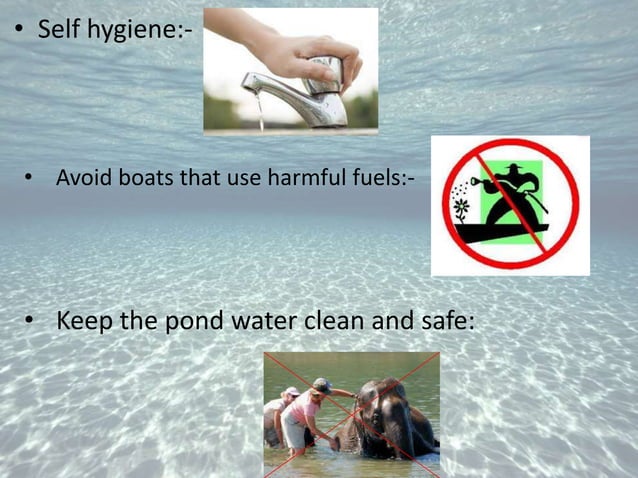 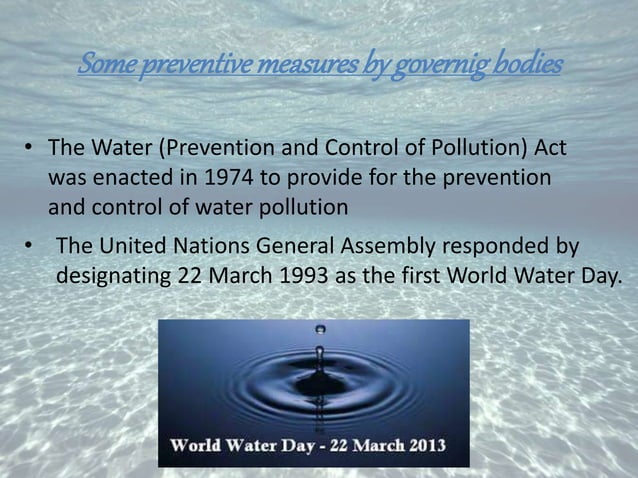 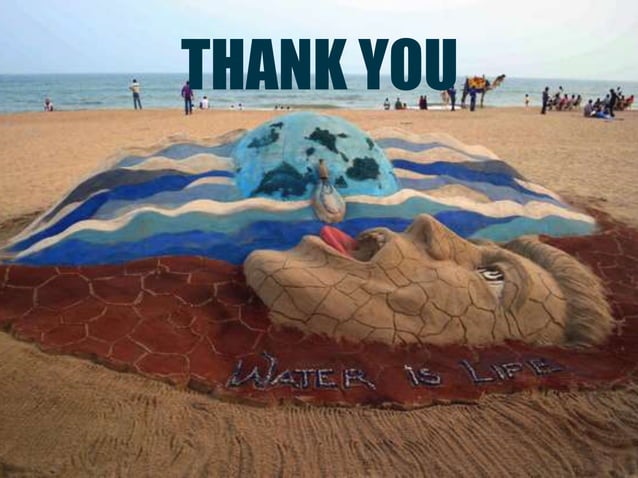